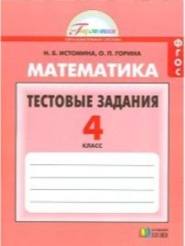 математика ∙ 4 класс
Тест«Чему ты научился в 4 классе»
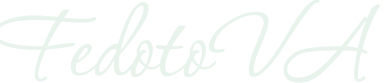 На сколько увеличили число 
55 555, если получили 888 888?
№1
на 33 333
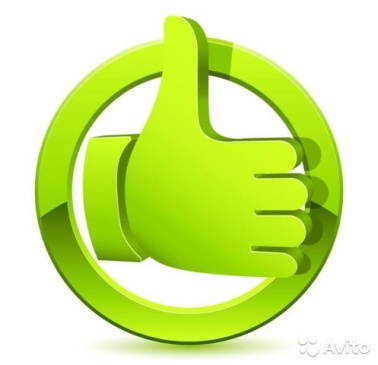 на 833 333
на 333 333
На сколько 6 десятков тысяч больше 6 десятков?
№2
на 59 400
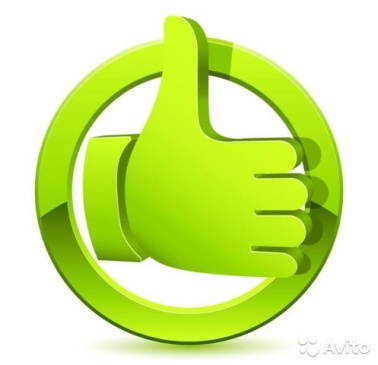 на 59 940
на 59 040
Бабушка связала внукам по 3 пары носков. Сколько носков связала бабушка, если у неё 6 внуков?
№3
18 носков
30 носков
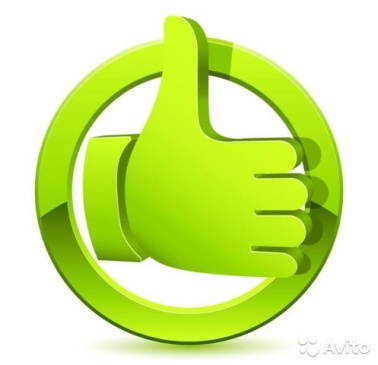 36 носков
Найди периметр квадратного участка, если его сторона 
3 м 25 см.
№4
12 м 25 см
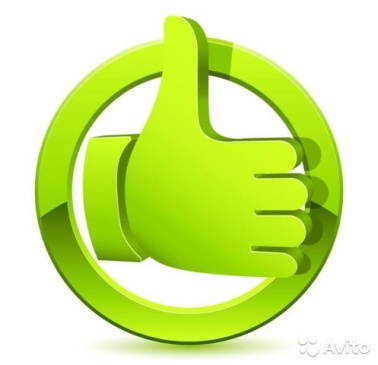 13 м
12 м 50 см
№5
Вите 2 года. Он в 6 раз младше своего брата. На сколько лет брат старше Вити?
на 3 года
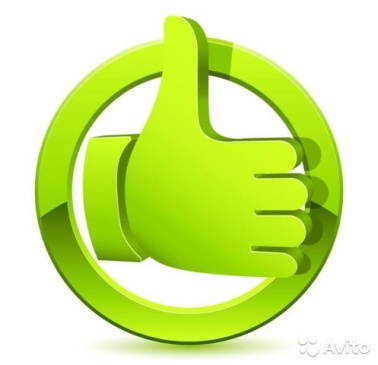 на 10 лет
на 12 лет
Выбери знак, пропущенный в записи:
4 ч 15 мин … 3 ч 65 мин
№6
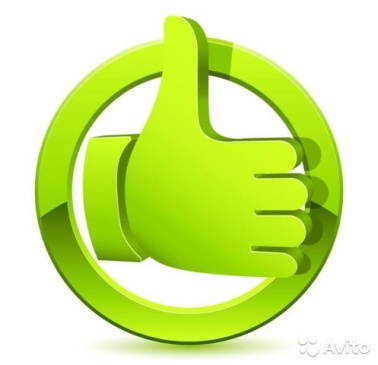 =
>
<
Число 384 506 увеличили на 18 211. Какую цифру нужно записать в разряде сотен тысяч?
№7
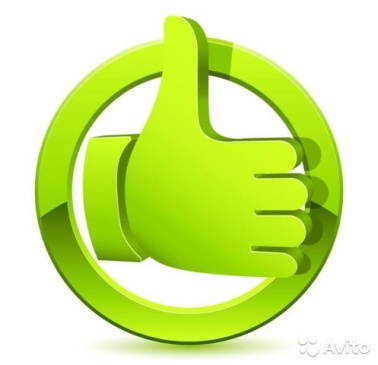 2
4
3
Сколько на рисунке прямых углов?
№8
6 углов
4 угла
8 углов
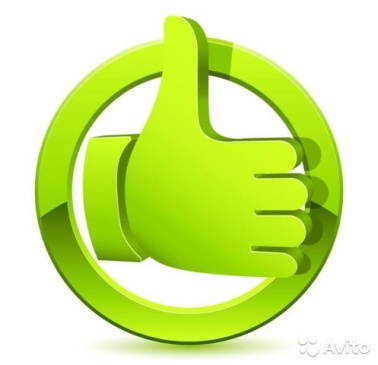 Число 500 007 уменьшили на 75 000. Какую цифру нужно записать в разряде десятков тысяч?
№9
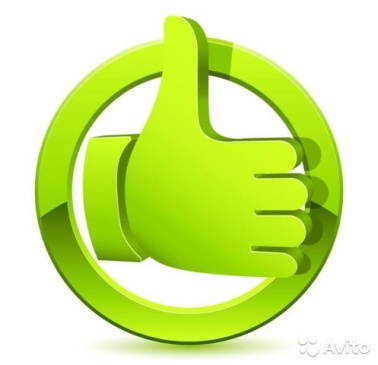 2
4
3
В коробке 28 карандашей. Простых карандашей в 7 раз меньше, чем всех карандашей. Остальные карандаши цветные. Сколько цветных карандашей в коробке?
№10
4 карандаша
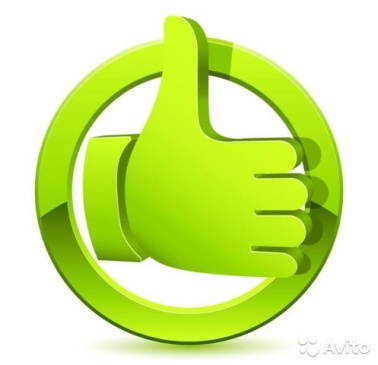 24 карандаша
35 карандашей
Выбери знак, пропущенный в записи:
84 075 ∙ 9 … 84 075 ∙ (7 + 3)
№11
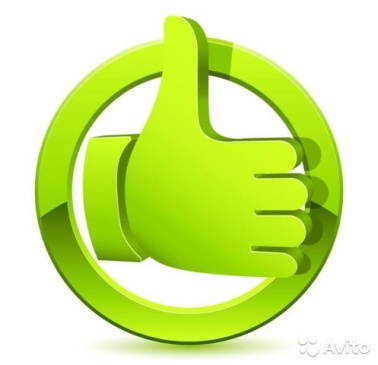 >
<
=
Выбери значение произведения 70 035 ∙ 3
№12
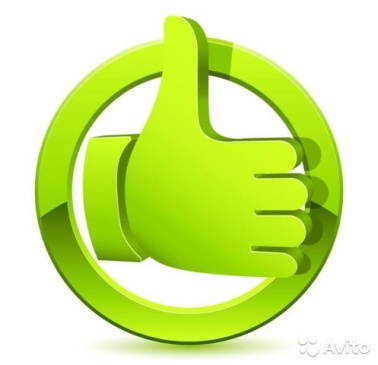 21 105
210 005
210 105
Доску длиной 2 м распилили на части по 5 дм. Сколько частей получилось?
№13
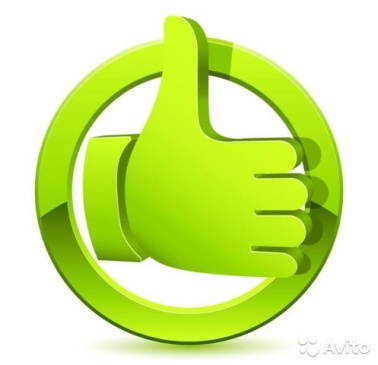 2 части
4 части
10 частей
Выбери выражение с наименьшим значением.
№14
98 758 : 11
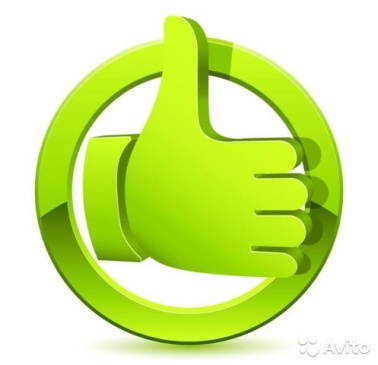 3 618 : 27
98 752 : 8
Выбери цифру, пропущенную в записи:
82 014 ∙ 9 = 738…26.
№15
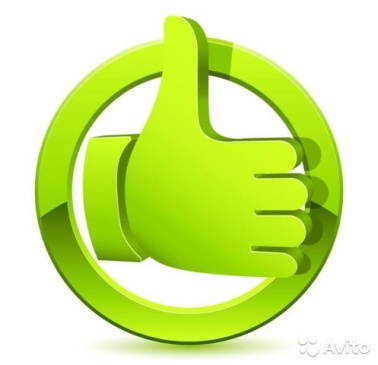 0
1
2
Использованные ресурсы:
Одобрение https://66.img.avito.st/640x480/1823067066.jpg

Задания – Н.Б.Истомина, О.П.Горина Математика /Тестовые задания/ 4 класс Изд. Смоленск: «Ассоциация XXI век» 2015г. Тест№38